Building a MOOC: Some Practical Tidbits from a Do-It-YourselferDan GrossmanJ. Ray Bowen Professor for Innovation in Engineering EducationDepartment of Computer Science & EngineeringUniversity of WashingtonMarch 3, 2015
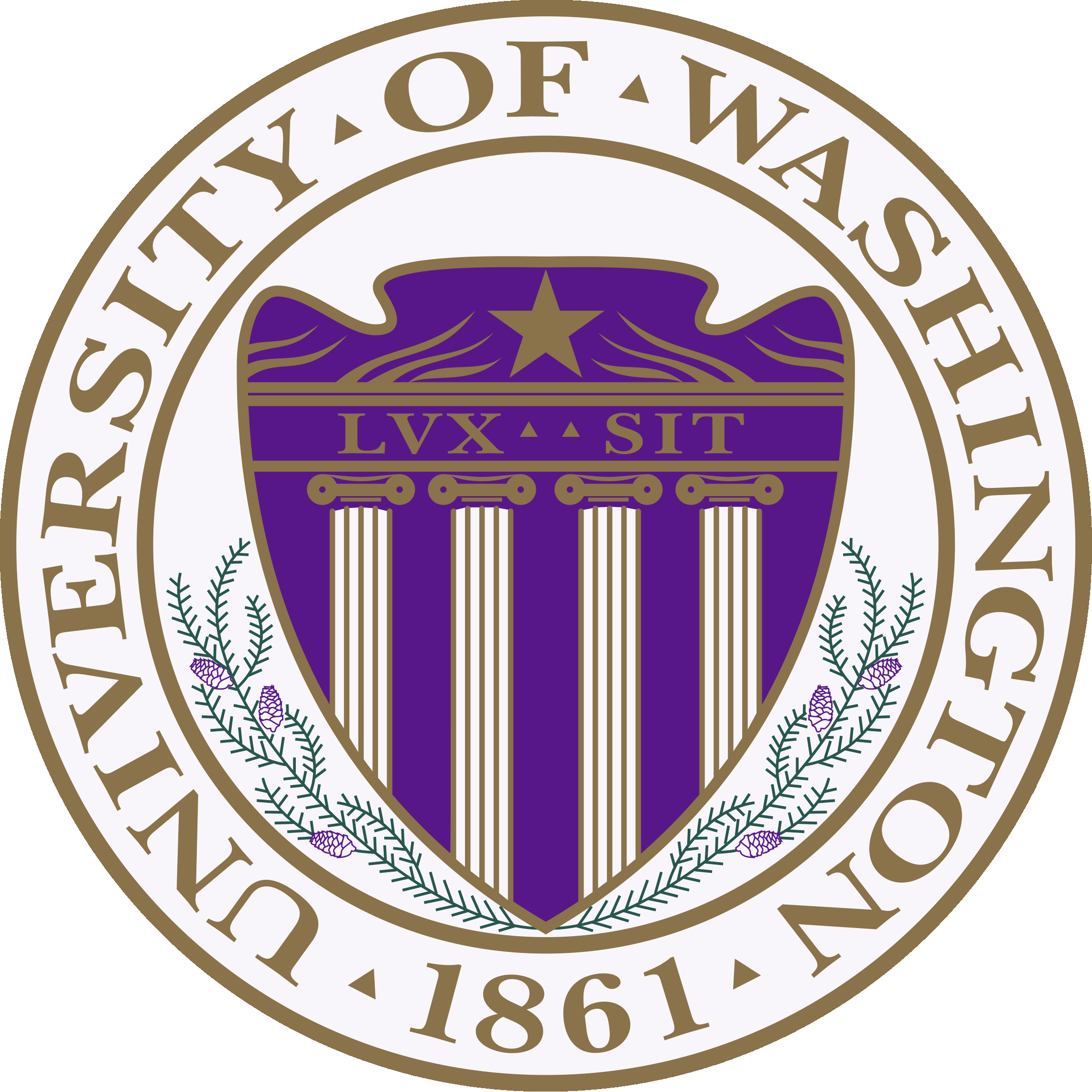 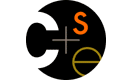 Context
Initially taught my MOOC Jan-Mar 2013
Reoffered Fall 2013, Fall 2014 
Also helped 8 other faculty teach 4 other MOOCs

Done without videographers, instructional designers, or much $
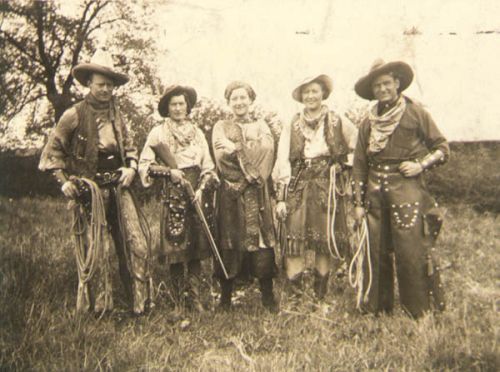 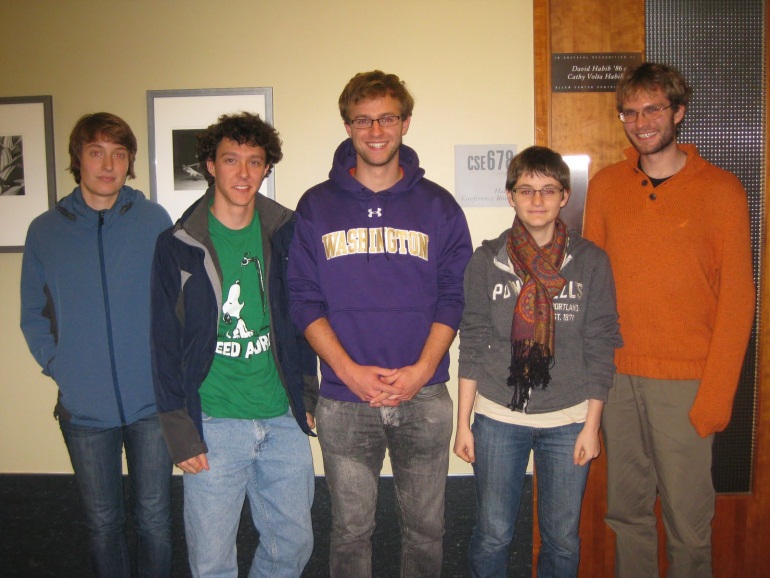 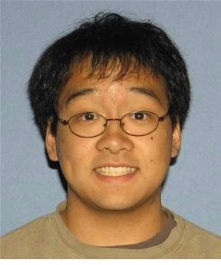 March 3, 2015
Grossman's Practical Coursera Tips
2
My MOOC goals
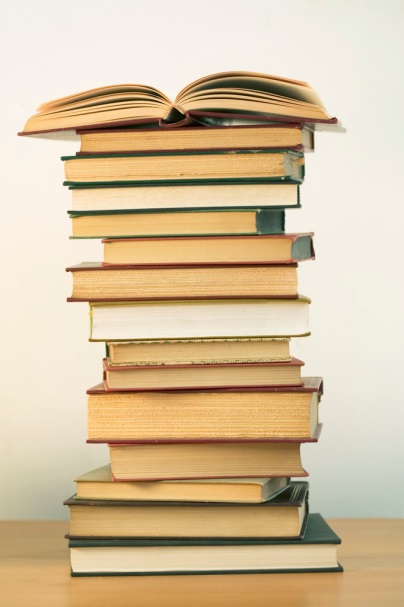 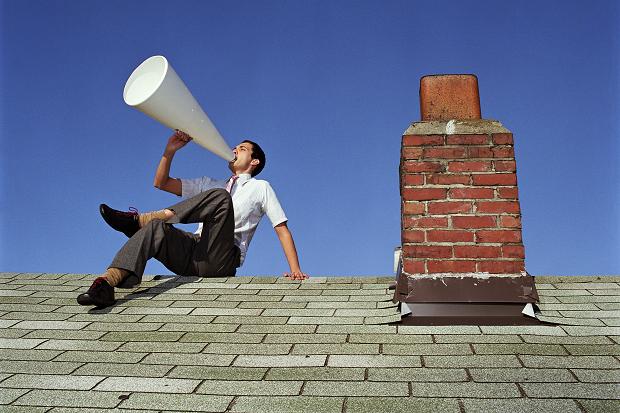 Impact: textbook + social + direct-to-learners
“The real thing” – my challenging on-campus non-introductory course

Do-it-yourself-with-TAs fits well with these goals
March 3, 2015
Grossman's Practical Coursera Tips
3
This panel
Forget the long-term higher-ed philosophizing for an hour 


Tidbits that might save time or increase success
March 3, 2015
Grossman's Practical Coursera Tips
4
First-offering prime directive: Avoid disaster
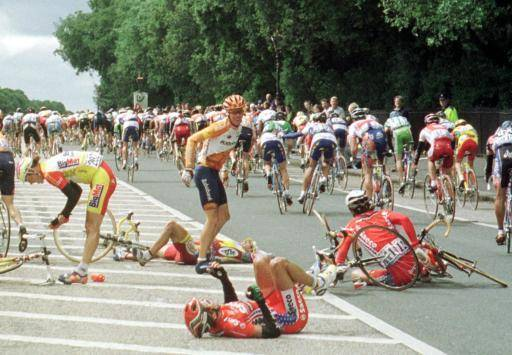 March 3, 2015
Grossman's Practical Coursera Tips
5
Repeat offerings: fight fires, polish apples
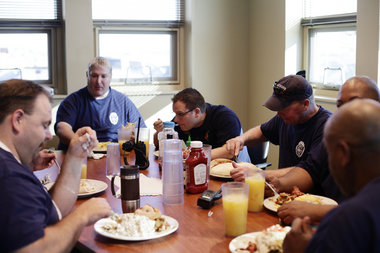 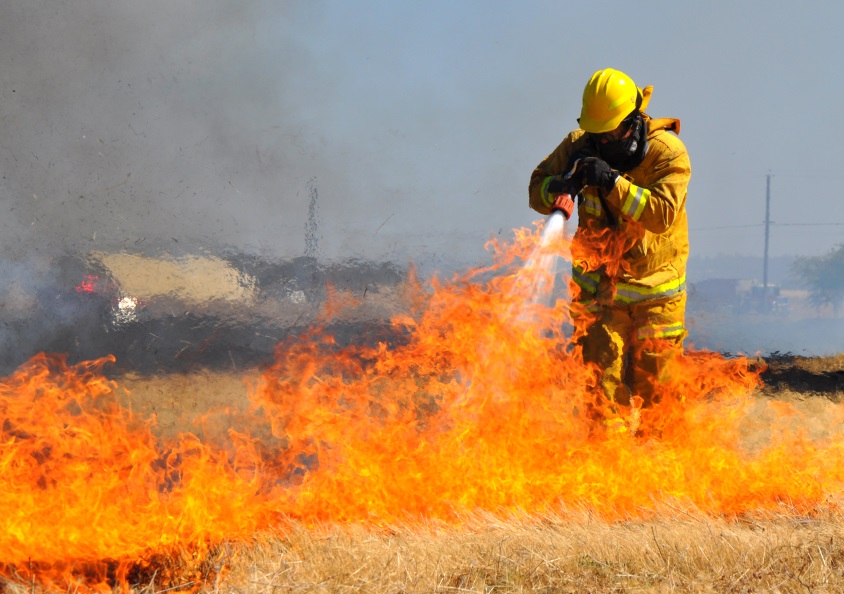 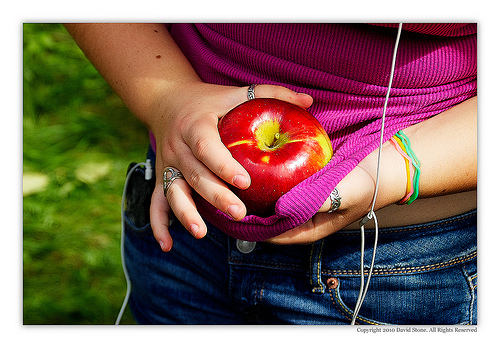 March 3, 2015
Grossman's Practical Coursera Tips
6
Tips on Videos
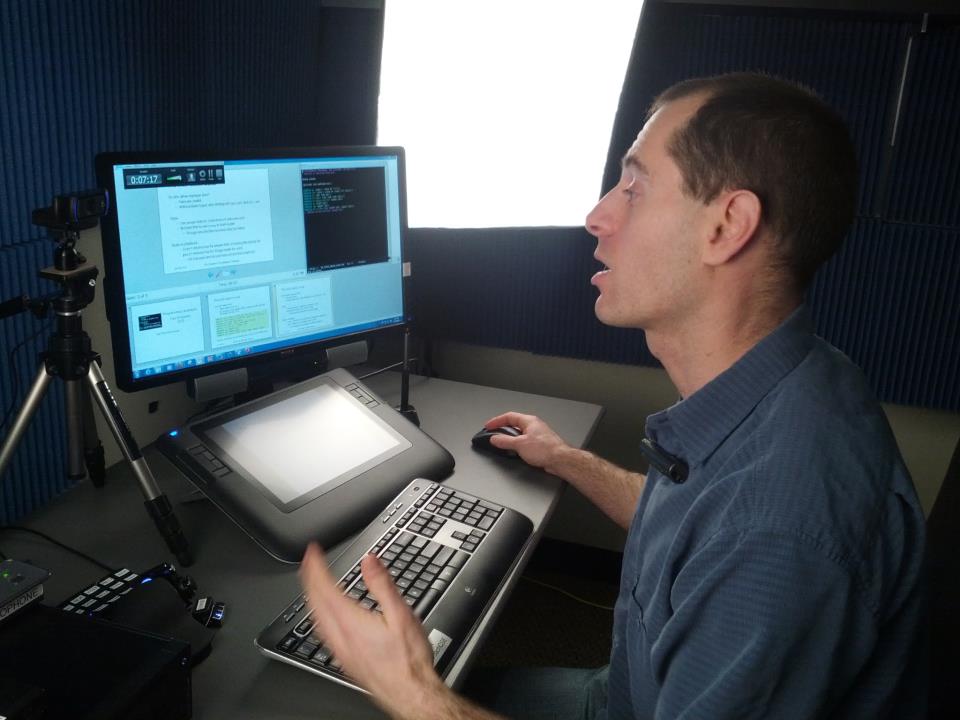 March 3, 2015
Grossman's Practical Coursera Tips
7
Keep it Simple

Show your passion
Don’t skip steps
Just teach with decent audio and video

You’re not going to compete with Hollywood, so don’t try!
March 3, 2015
Grossman's Practical Coursera Tips
8
Always do a mic-and-camera check

Videos take immense time and effort

I remember the one I had to redo            because microphone was muted
March 3, 2015
Grossman's Practical Coursera Tips
9
Take A Full Breath At Beginning And End 

Beginning:  The “3-2-1-go” made me nervous

End:  Don’t be talking while reaching for the stop button

Takes 30 seconds to edit out
Audio track shows where you start/end
March 3, 2015
Grossman's Practical Coursera Tips
10
If you screw up mid-take…

Deep breath, start “that idea” over
Pretty easy to edit, one “head jump” won’t matter

Or leave it in and explain: learners see you think

Or start over: It happens to everyone
March 3, 2015
Grossman's Practical Coursera Tips
11
When you find a mistake later…

I’m not perfect, but I am a perfectionist

But I have not dubbed or reshot a single video

Instead I edit the video
Either imperceptibly or with an “orange box”
Takes me ~10 minutes per edit
March 3, 2015
Grossman's Practical Coursera Tips
12
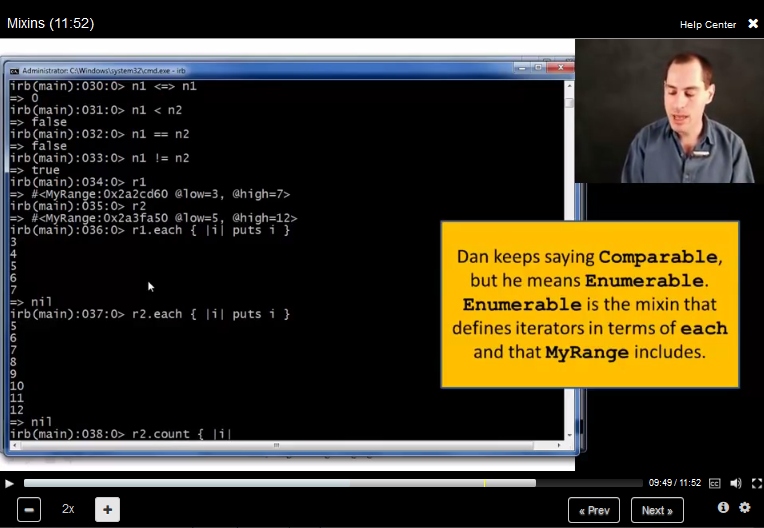 March 3, 2015
Grossman's Practical Coursera Tips
13
Tips on messaging
Keep it short and simple
Avoid slang, jargon, sarcasm, …
Less text means less proofreading
Treasure conciseness to disincentivize skimming

Keep it reusable
Avoid offering-specific details in the middle of announcements
Or keep a complete list

Beware timezones (“tomorrow” vs. “in about 24 hours”) …
March 3, 2015
Grossman's Practical Coursera Tips
14
Tips on scheduling
Regular, predictable schedule
Mine: Release Thursday, due Monday 10 days out
4 days of overlap falls on everybody’s weekend

Timezones are tricky (!)
What day is midnight on? Make deadlines 1 minute past
Daylight savings in the middle of the course, at different times on different continents, …
March 3, 2015
Grossman's Practical Coursera Tips
15
Tips on discussion forum
help forum
First 10 days: Avoid panic/disillusionment; be patient

“Instructor replied” is a reward most students will never get, so choose thoughtfully

If you do respond to complaints, be insanely polite even if you don’t want to
My #1 rule for CTAs too!

Short can come across as 
dismissive.  Exception:
“Thanks; fixed” for finding
errors in materials
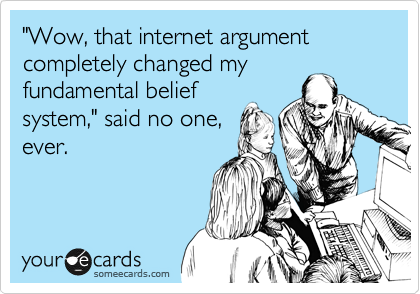 March 3, 2015
Grossman's Practical Coursera Tips
16
A trick
I’ve never done this, but I had a TA do it well…

If you respond anonymously, 
you can pretend to be a learner
March 3, 2015
Grossman's Practical Coursera Tips
17
Misc
Many learners won’t read basic course information  
So make a boring video and indicate “if you read everything, you can skip this”

You can have fun and reward learners in ways that work globally
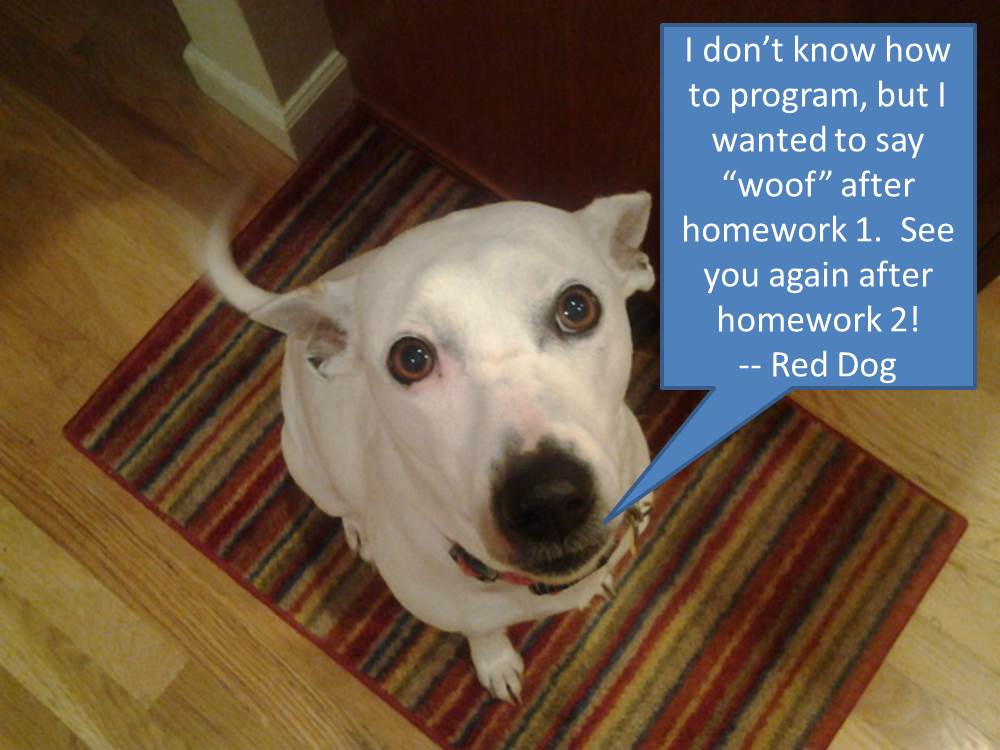 March 3, 2015
Grossman's Practical Coursera Tips
18
Coda
Most stressful, fun, rewarding project of my professional career
Proud of our “old-school, do-it-yourself” approach

I made it up as I went along
You can [help others] do it too
Maybe something I said will help
March 3, 2015
Grossman's Practical Coursera Tips
19